Umpan-balik Negatif I: Topologi Dasar
Sedra, Ch. 10
Pendahuluan
Sifat umpan-balik negatif (UBN) antara lain (Sedra 10.2):
Mengurangi kesensitifan gain terhadap parameter-parameter komponen aktif rangkaian.
Mengurangi distorsi non-linear.
Mengendalikan impedansi input atau pun output (menaikkan atau menurunkan).
Memperlebar bandwidth.
Pendahuluan
Kekurangan UBN:
Terdapat (open-loop) gain yang seolah-olah tidak terpakai.
Bertambahnya komponen rangkaian.
Kemungkinan rangkaian menjadi tidak stabil
Bangun Dasar UBN
A : Open-loop Gain (berupa rangkaian aktif).
 : Faktor Umpan-balik (biasanya berupa rangkaian pasif).

Sinyal x dapat berupa tegangan atau arus.
Rangkaian A dan  dianggap unilateral (searah panah).
Bangun Dasar UBN
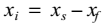 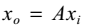 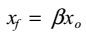 (Closed-loop) Gain umpan-balik:
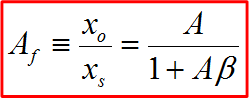 A: loop gain.
1+ A:  nilai umpan-balik.
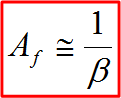 Bila A >> 1 maka gain umpan-balik menjadi:
Penguatan hampir hanya ditentukan oleh rangkaian pasif , di mana lebih akurat daripada rangkaian aktif.
Prinsip kerja UBN: Penguat A
Penguat A dapat dibangun berbasis Op-Amp atau mengkaskade/kaskode penguat dasar (bertingkat).
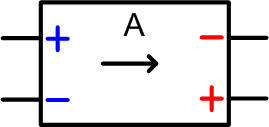 Penguat dasar dapat dilihat sebagai blok dengan dua pasang terminal (input dan output). Tanda ‘+’ & ‘-’ menunjukkan fasa.
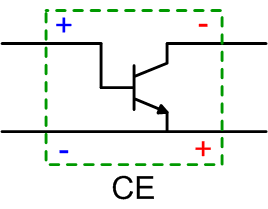 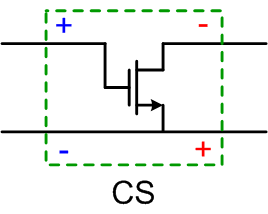 Penguat A
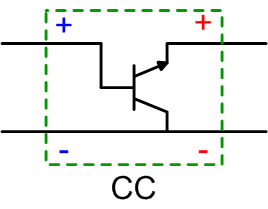 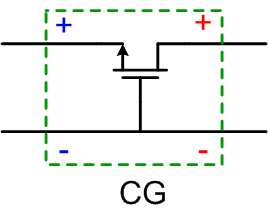 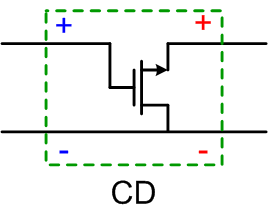 Penguat A
Agar gain umpan-balik dapat didekati
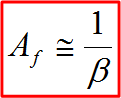 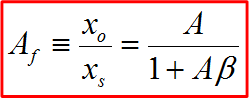 maka nilai A harus besar. Penguat satu tingkat biasanya mempunyai A terbatas, sehingga biasanya digunakan penguat bertingkat.
Catatan:  ditetapkan diawal perancangan, tidak boleh diubah (mungkin perlu diubah untuk kompensasi di frekuensi tinggi).
1) Topologi UBN: Penguat Tegangan
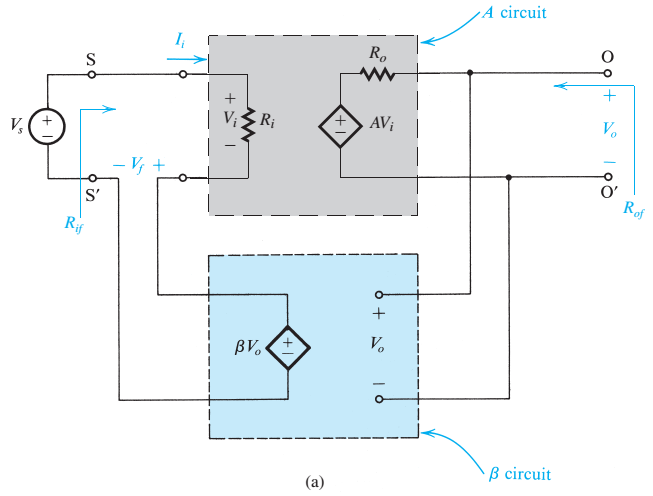 Sinyal input: Tegangan, 
Sinyal output: Tegangan
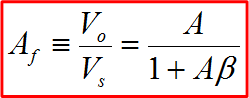 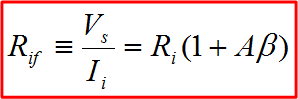 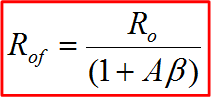 Topologi UBN: SERIES - SHUNT
Input: Series (voltage) mixing
Output: Shunt (voltage) sampling (ingat volt-meter)
[Speaker Notes: Seri – Tegangan
> Zi - < Zo
no branch – yes branch]
1) UBN Penguat Tegangan
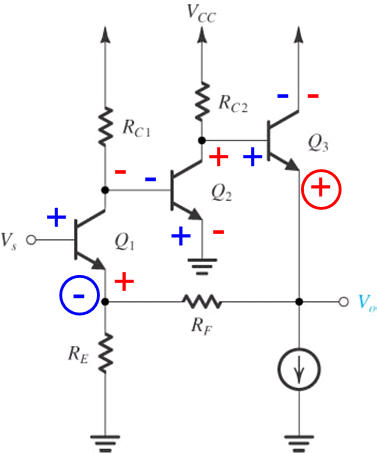 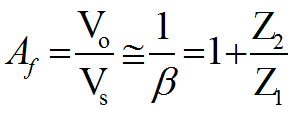 RE  Z1, RF  Z2
Contoh
2) Topologi UBN: Penguat Arus
Sinyal input: arus, 
Sinyal output: arus
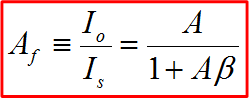 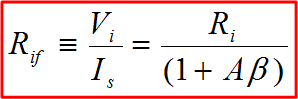 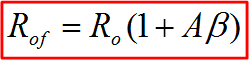 Topologi UBN: SHUNT - SERIES
Input: Shunt (current) mixing
Output: Series (current) sampling (ingat amp-meter)
[Speaker Notes: Paralel – Arus
< Zi - > Zo
yes branch – no branch]
2) UBN Penguat Arus
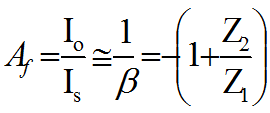 RE2  Z1, Rf  Z2
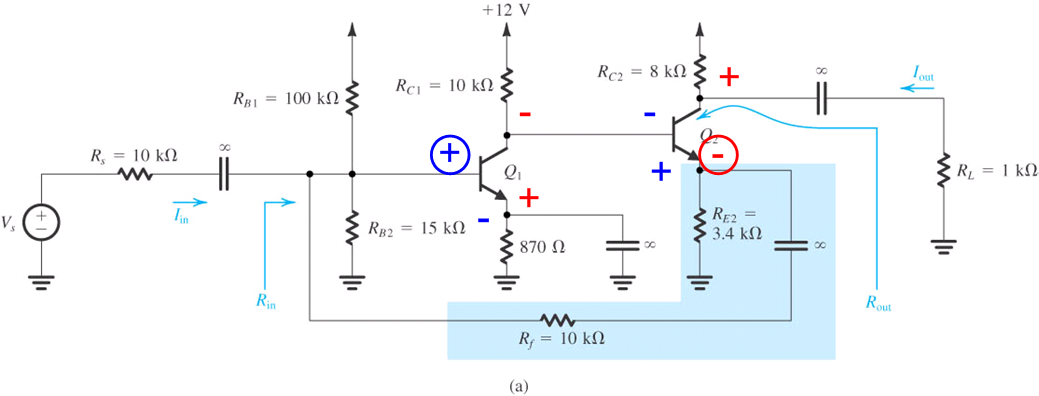 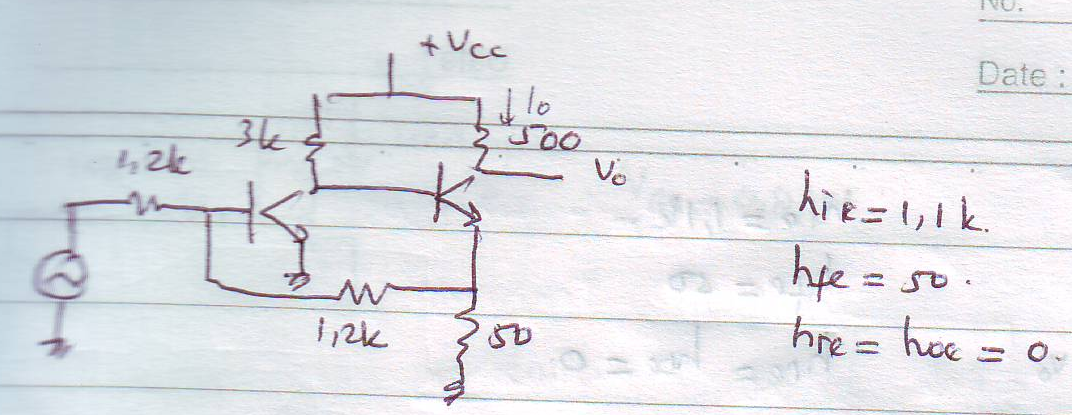 3) Topologi UBN:Penguat Trans-Konduktansi
Sinyal input: tegangan, 
Sinyal output: arus
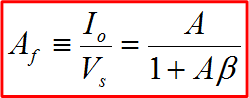 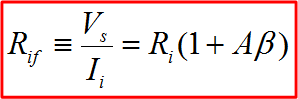 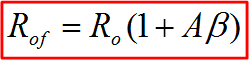 Topologi UBN: SERIES - SERIES
Input: Series (voltage) mixing
Output: Series (current) sampling (ingat amp-meter)
[Speaker Notes: Seri – Arus
> Zi - > Zo
no branch – no branch]
3) UBN Penguat Trans-Konduktansi
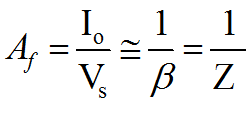 RF  Z
Contoh :
4) Topologi UBN: Penguat Trans-Impedansi/ Trans-Resistansi
Sinyal input: arus, 
Sinyal output: tegangan
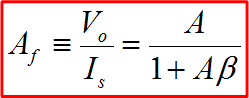 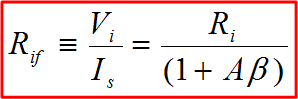 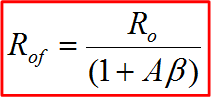 Topologi UBN: SHUNT- SHUNT
Input: Shunt (arus) mixing
Output: Shunt (tegangan) sampling (ingat volt-meter)
[Speaker Notes: Paralel – Tegangan
< Zi - < Zo
yes branch – yes branch]
4) UBN Penguat Trans-Impedansi
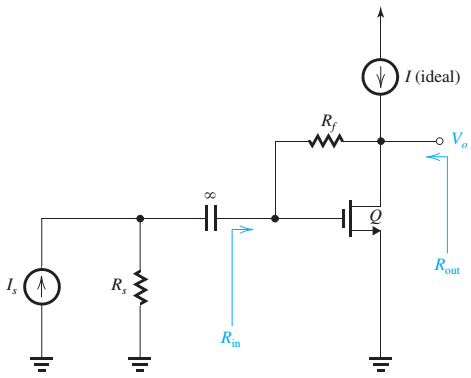 -
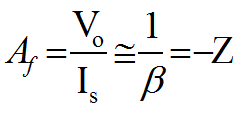 +
-
+
Contoh
Kesimpulan I
Topologi UBN (penguat arus, tegangan, transkonduktansi, atau transimpedansi): disesuaikan dengan sinyal input (sumber) /output (terkendali)
Input: 
Tegangan; butuh Rin sebesar mungkin sehingga dipilih Series-Mixing.
Arus; butuh Rin sekecil mungkin sehingga dipilih Shunt-Mixing
Output:
Tegangan; butuh Rout sekecil mungkin sehingga dipilih Shunt (voltage – Sampling).
Arus; butuh Rout sebesar mungkin sehingga dipilih Series (current – Sampling).
Umpan-balik Negatif II: Loop Gain A
Sedra, Ch. 10
Pendahuluan
Nilai gain A dari blok penguat dipengaruhi oleh tahanan (input/ ouput) rangkaian umpan balik.
Karena topologi UBN telah ditentukan diawal, efek pembebanan rangkaian umpanbalik dapat diestimasi.
Untuk menghitung faktor umpanbalik , polaritas tegangan/ arus saat mixing harus diperhatikan.
Menghitung Loop Gain A
Besar loop gain A perlu diketahui untuk memprediksi kestabilan dan bandwidth penguat UBN.
Menghitung Loop Gain A dapat dilakukan dengan dua cara:
Menghitung open-loop gain A dan faktor  secara terpisah, lalu mengalikan keduanya. Pada kasus ini pengaruh pembebanan rangkaian umpanbalik  terhadap penguat A harus diperhitungkan.
Menghitung langsung hasil kali A. Pada kasus ini loop diputus di titik tertentu dan pada titik tersebut diletakkan sumber sinyal bebas. Dampak sinyal bebas tersebut diamati dan hasilnya menunjukkan loop gain A.
Mencari efek pembebanan rangkaian umpanbalik
Secara benar menerapkan: short-circuit dan open circuit rangkaian UBN di sisi input atau output.
1) UBN Penguat Tegangan: Pembebanan
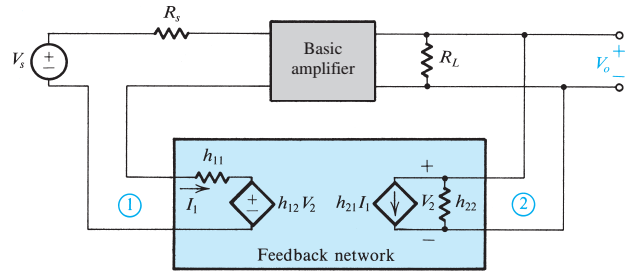 Sumber arus mewakili ketidak-idealan
1) UBN Penguat Tegangan
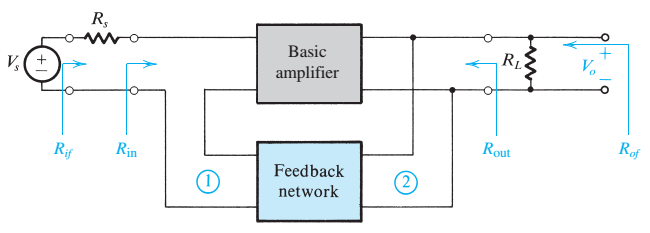 1) UBN Penguat Tegangan
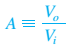 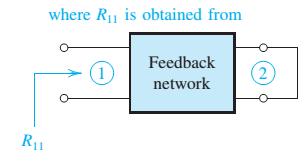 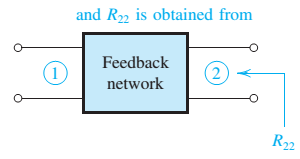 1) UBN Penguat Tegangan
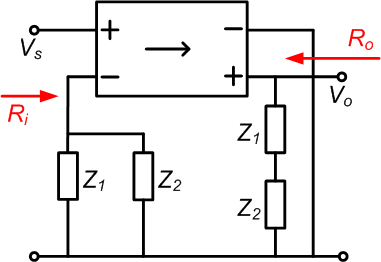 Blok A dengan pembebanan:
R11  Z1//Z2
R22Z1 + Z2
1) UBN Penguat Tegangan: 
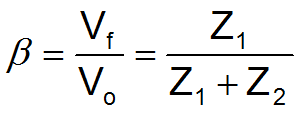 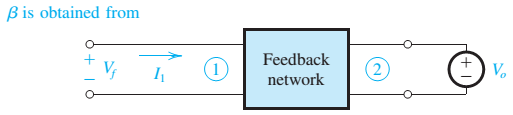 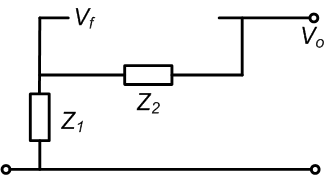 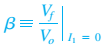 [Speaker Notes: Seri – Tegangan
> Zi - < Zo
no branch – yes branch
Z11 (seri) – Z22 (paralel)
Z11  saat sisi lain SC
Z22 saat sisi lain OC]
2) UBN Penguat Arus: Pembebanan
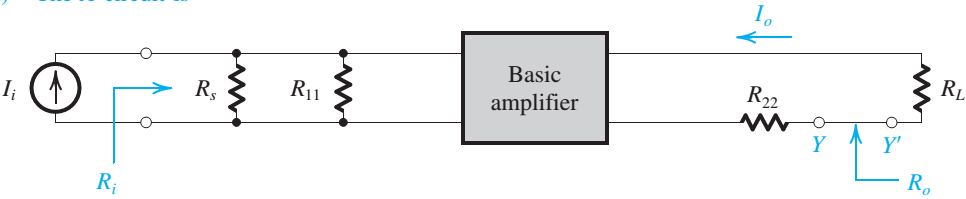 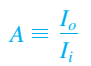 2) UBN Penguat Arus
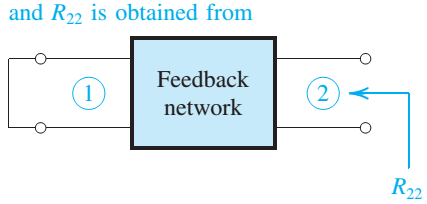 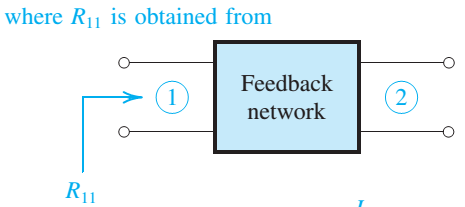 2) UBN Penguat Arus
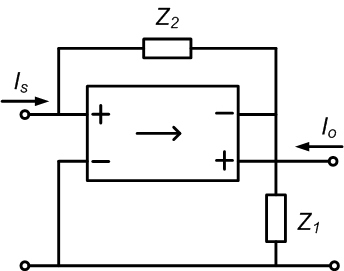 Blok A dengan pembebanan:
R11Z1 + Z2
R22  Z1//Z2
2) UBN Penguat Arus: 
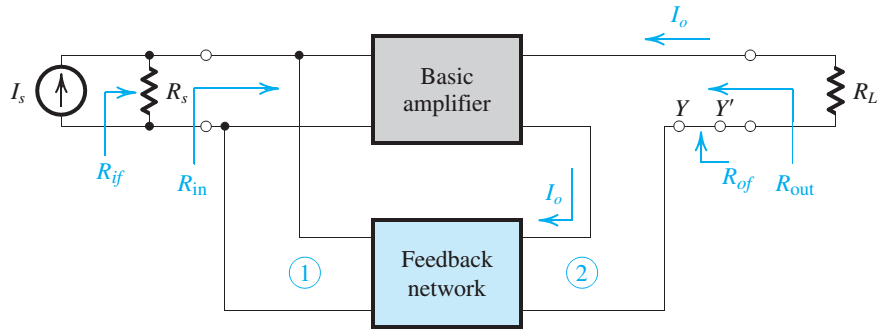 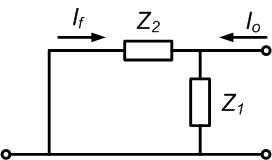 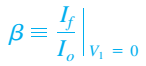 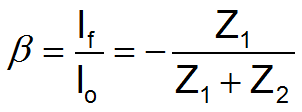 [Speaker Notes: Paralel – Arus
< Zi - > Zo
yes branch – no branch
Z11 (paralel) – Z22 (seri)
Z11 saat sisi lain OC
Z22 saat sisi lain SC]
3) UBN Penguat Trans-Konduktansi: Pembebanan
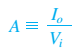 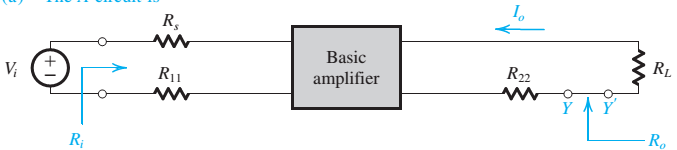 3) UBN Penguat Trans-Konduktansi
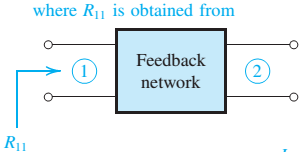 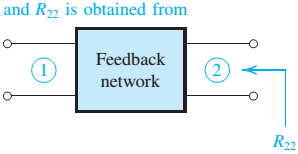 3) UBN Penguat Trans-Konduktansi
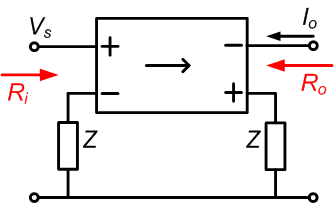 Blok A dengan pembebanan:
R11Z
R22  Z
3) UBN Penguat Trans-Konduktansi: 
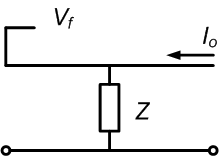 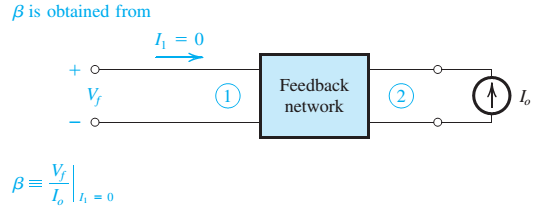 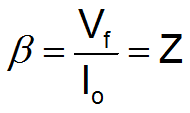 [Speaker Notes: Seri – Arus
> Zi - > Zo
no branch – no branch 
Z11 (seri) – Z22 (seri)
Z11 saat sisi lain OC
Z22 saat sisi lain OC]
4) UBN Penguat Trans-Impedansi: Pembebanan
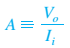 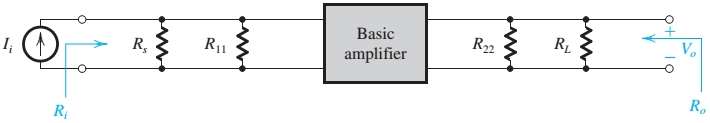 4) UBN Penguat Trans-Impedansi
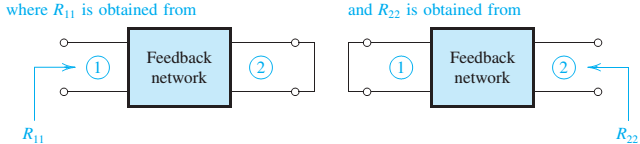 4) UBN Penguat Trans-Impedansi
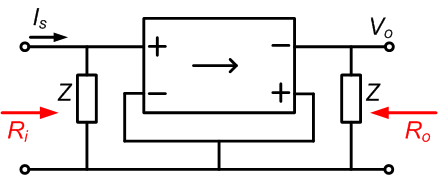 Blok A dengan pembebanan:
R11Z
R22  Z
4) UBN Penguat Trans-Impedansi: 
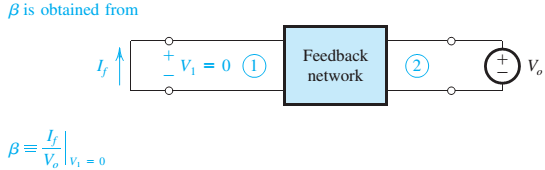 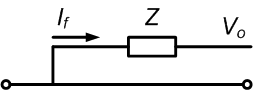 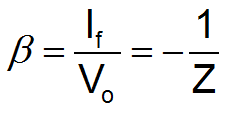 [Speaker Notes: Paralel – Tegangan
< Zi - < Zo
yes branch – yes branch
Z11 (paralel) – Z22 (paralel)
Z11 saat sisi lain SC
Z22 saat sisi lain SC]
Kesimpulan II